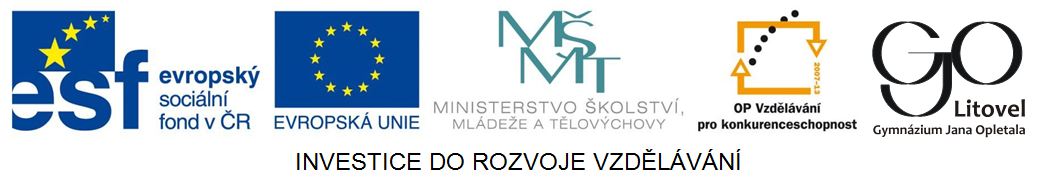 Konjunktiv II (préterita) nepravidelných sloves
Vyjadřuje český přítomný podmiňovací způsob a odpovídá českým tvarům přišel bych, zůstala by, mohli bychom atd.
Kmenová samohláska schopná přehlásky (a, o, u) se přehlasuje.
Tvoří se od kmene préterita koncovkami
     –e, –est, –e, –en, –et, –en.

Např. kommen	 ich käme		wir kämen
			 du kämest		ihr kämet
		  er, sie, es käme		sie kämen

Obdobně: 
ich ginge, ich schriebe, ich lieẞe, ich bliebe, ich liefe …
I. Cvičení – přeformuluj věty do konjunktivu II:
Př.: Er kommt heute. – Er käme heute.
Er bleibt bei uns bis Ende Juli.
Er schreibt seinen Freunden.
Sie geht mit ihm auf jeden Fall ins Kino.
Sie schreibt die Einladungen .
Sie kommen am Abend.
Das geht gar nicht.
Es lässt sich gut machen.
Sie kommen gern wieder.
Sie bleiben noch eine halbe Stunde.
Ich schreibe ihm morgen.
Konjunktiv II (préterita) modálních sloves
Tvoří se od kmene préterita a odpovídá českým tvarům mohl bych, musela by, chtěli by, rádi by … 
Kmenová samohláska schopná přehlásky (a, o, u) se přehlasuje.
Koncovky: –e, –est, –e, –en, –et, –en.
		ich dürfte			wir dürften
		du dürftest			ihr dürftet
            er, sie es dürfte			sie dürften
Obdobně:
Ich könnte, ich müsste, ich möchte, ich sollte, ich wollte.
II. Cvičení – přelož:
Směl bych jít na koncert?
Musel by se odpoledne učit.
Rád by ji viděl.
Měla by zůstat v posteli.
Museli by nám zatelefonovat.
Mohli byste to pro mě udělat?
Směl by jít večer na diskotéku?
Měl by říct pravdu.
Rádi by  přijeli na návštěvu.
V noci by mohlo být zima.
Pomocí konjunktivu II sloves modálních, pomocných a nepravidelných společně s opisným tvarem „würde + infinitiv“ lze v kombinaci se spojkou „wenn“ tvořit souvětí podmínkové.

III. Cvičení – přelož:
Kdyby měla víc času, zhubla by.
Přišel by, kdyby mohl.
Koupil by si ten obraz, kdyby měl peníze.
Kdyby byla doma, navštívila bych ji.
Kdyby musel, učil by se.
Šla by s námi, kdyby směla.
Kdyby přestal studovat, nestal by se učitelem.
Kdyby měl možnost, měl by ji využít.
Kdybych byl svobodný, měl bych víc peněz.
Řešení – I. cvičení:
Er bliebe bei uns bis Ende Juli.
Er schriebe seinen Freunden.
Sie ginge mit ihm auf jeden Fall ins Kino.
Sie schriebe die Einladungen .
Sie kämen am Abend.
Das ginge gar nicht.
Es lieẞe sich gut machen.
Sie kämen gern wieder.
Sie blieben noch eine halbe Stunde.
Ich schriebe ihm morgen.
Řešení – II. cvičení:
Dürfte ich zum Konzert gehen?
Er müsste am Nachmittag lernen.
Er möchte sie sehen.
Sie sollte im Bett bleiben.
Sie müssten uns anrufen.
Könntet ihr es für mich machen?
Dürfte er am Abend zur Disco gehen?
Er sollte die Wahrheit sagen.
Sie möchten zu Besuch kommen.
In der Nacht könnte es kalt sein.
Řešení – III. cvičení:
Wenn sie mehr Zeit hätte, könnte sie abnehmen.
Er käme, wenn er könnte. 
Er würde das Bild kaufen, wenn er Geld hätte.
Wenn sie zu Hause wäre, würde ich sie besuchen.
Wenn er müsste, würde er lernen.
Sie ginge mit uns, wenn sie dürfte.
Wenn er mit dem Studium aufhören würde, würde er nicht Lehrer. 
Wenn er die Möglichkeit hätte, sollte er sie nutzen.
Wenn ich ledig/single wäre, hätte ich mehr Geld.
Zdroje

BAUMBACH, R., VÁCLAVKOVÁ, G. Mluvnice němčiny. 1. vydání. FIN PUBLISHING Olomouc, 1997. ISBN 80-86002-13-6.

DUSILOVÁ, D., EBEL, M., GOEDERT, R., KOLOCOVÁ, V., VACHALOVSKÁ, L. Nová cvičebnice německé gramatiky. Nakladatelství POLYGLOT, Praha. Třetí vydání, dotisk 2002. ISBN 80-86-195-10-4.

HELBIG, G., BUSCHA, J. Deutsche Grammatik. Ein Handbuchbuch für den Ausländerunterricht. 15., durchgesehene Auflage 1993. Langenscheidt Verlag. Germany. ISBN 3-324-00118-8.

MOTTA, G., CVIKOWSKA, B., VOMÁČKOVÁ, O., ČERNÝ, T. Direkt 2 neu. Němčina pro střední školy. Učebnice a pracovní sešit. Nové přepracované vydání: Tomáš Černý,  Klett nakladatelství s. r. o., Praha 2012. ISBN 978-80-7397-101-4.